Module 5: Case Planning, Family Strengthening, and Planning for Safety for Families with a Substance Use Disorder
Child Welfare Training Toolkit
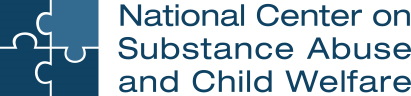 Acknowledgment
A program of the Substance Abuse and Mental Health Services Administration (SAMHSA) and the Administration for Children and Families (ACF), Children’s Bureau
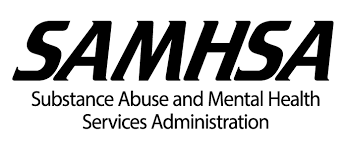 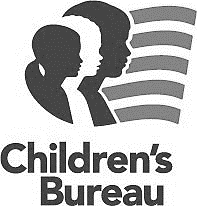 www.ncsacw.samhsa.gov | ncsacw@cffutures.org
[Speaker Notes: This toolkit was developed by the National Center on Substance Abuse and Child Welfare (NCSACW), an initiative of the Department of Health and Human Services jointly funded by the Substance Abuse and Mental Health Services Administration's (SAMHSA) Center for Substance Abuse Treatment (CSAT) and the Administration on Children, Youth and Families (ACYF), Children's Bureau's Office on Child Abuse and Neglect (OCAN).]
Learning Objectives
After completing this training, child welfare workers will be able to:
Recognize assessment as a process, not an event, and understand the importance of ongoing assessment 
Identify the effects of parental substance use disorders on child safety
Develop a case plan to meet the needs of families with a substance use disorder that integrates ongoing planning for safety
Implement strategies for monitoring progress 
Identify and build on family strengths for successful outcomes
[Speaker Notes: The goal of Training Module 5 is to provide child welfare workers with an understanding of the importance of responding to families affected by substance use disorders from a strengths-based perspective, while providing ongoing safety assessment and monitoring a family’s progress over time. This module also highlights the importance of incorporating information about an individual or families’ substance use and treatment services into their case plan and ongoing safety planning. The module emphasizes that supporting families in identifying strengths throughout the process can create long-term successful outcomes for children and families. 

Module 5 should be presented in conjunction with Module 4: Engagement and Intervention With Parents Affected by Substance Use Disorders and Mental Health/Trauma.]
Collaborative Values Inventory
Strongly Disagree
Agree
Strongly Agree
Disagree
Neutral or Unsure
Parents with substance use disorders (sometimes called addiction) can be effective parents
Parents should not be allowed visitation with children removed from their care until they demonstrate abstinence from alcohol or drugs
A parent’s relapse should result in the child’s removal from a parent or a change in the case plan goal if reunification efforts are in place
Parents should be reunified with their children only if they abstain from using alcohol and/or drugs
(Children and Family Futures, 2017)
[Speaker Notes: Differences in values among participants are important to recognize as they may come up in the training and can come up with the families participants are working with.  These questions can be asked at the beginning of this training to help understand the different values and perspectives participants bring to the training.  Have a brief discussion with participants on how their individual values can affect their work with families.  

***Review the slide questions from The Collaborative Values Inventory (CVI), a validated tool that assesses how much a group shares beliefs and values that underlie its work. Participants can share their experiences or keep their answers private. Discussion should be limited to understand value clarification, instead of debating individual answers to questions. Participants will fall along a continuum.]
Key Processes
How are families supported and served?
How are cases and outcomes monitored?
How are families identified, assessed and referred?
New Event in the 
Family
Family Stabilizes
[Speaker Notes: This slide highlights the key processes of identification, assessment, and referral, followed by how families are served, and finally how outcomes are monitored.  

A formalized assessment in child welfare is a process that often happens at the beginning of a child welfare case to identify the needs of a family.  A parent’s substance use may be identified during the initial assessment process.  This identification should lead to a referral to substance use disorder treatment and become part of the ongoing case plan for the family.

However, assessment is not a one time event.  It is an ongoing process that should be part of every interaction with a family.  Drug or alcohol use by a parent may not be identified during the initial assessment, and further information may be learned after multiple interactions with the family.  This is particularly true if there is a new event in the family—a new person in the house, lose of a job, change in personal appearance, new information from a collateral, etc.  

As new information is learned through interaction with the family, observations during visits, or information gained from collaterals, a reassessment should occur to see if there are additional needs or services.  If additional needs are uncovered regarding a parent’s drug or alcohol use, the case plan should be reviewed and updated.  

For more on engagement and the assessment process, please refer to Module 4: Engagement and Intervention with Parents Affected by Substance Use Disorders and Mental Health/Trauma.]
A Closer Look at What Works
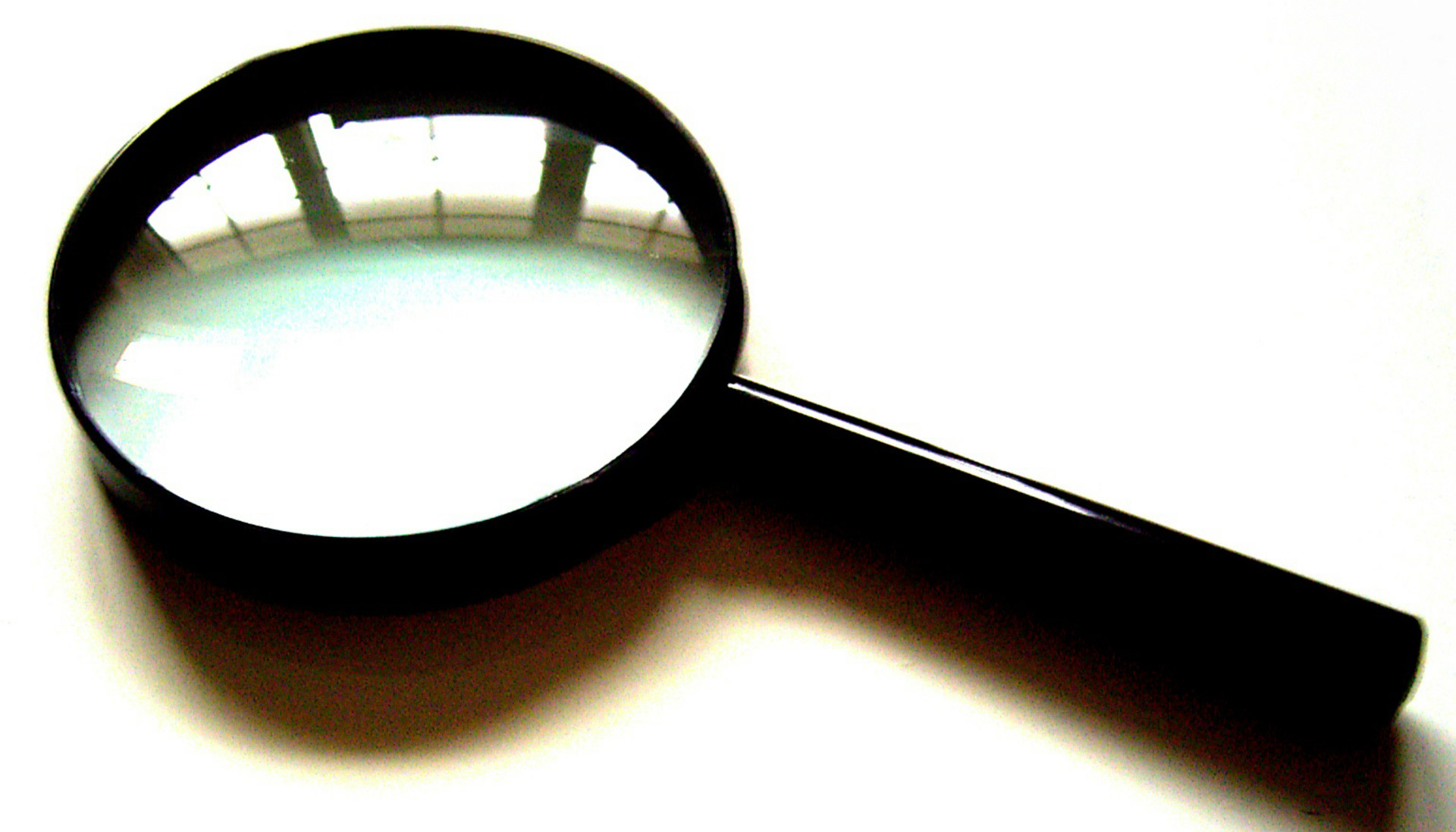 Early Identification, Screening Assessment, and Timely Access to Treatment
[Speaker Notes: The following slides highlight the importance of early identification, screening, and assessment of a parent’s alcohol or drug use for families involved in child welfare.]
Screening and Assessment
Presence and Immediacy
Is there a concern regarding a parent’s use of drugs or alcohol?
Does this present a safety issue to the child?
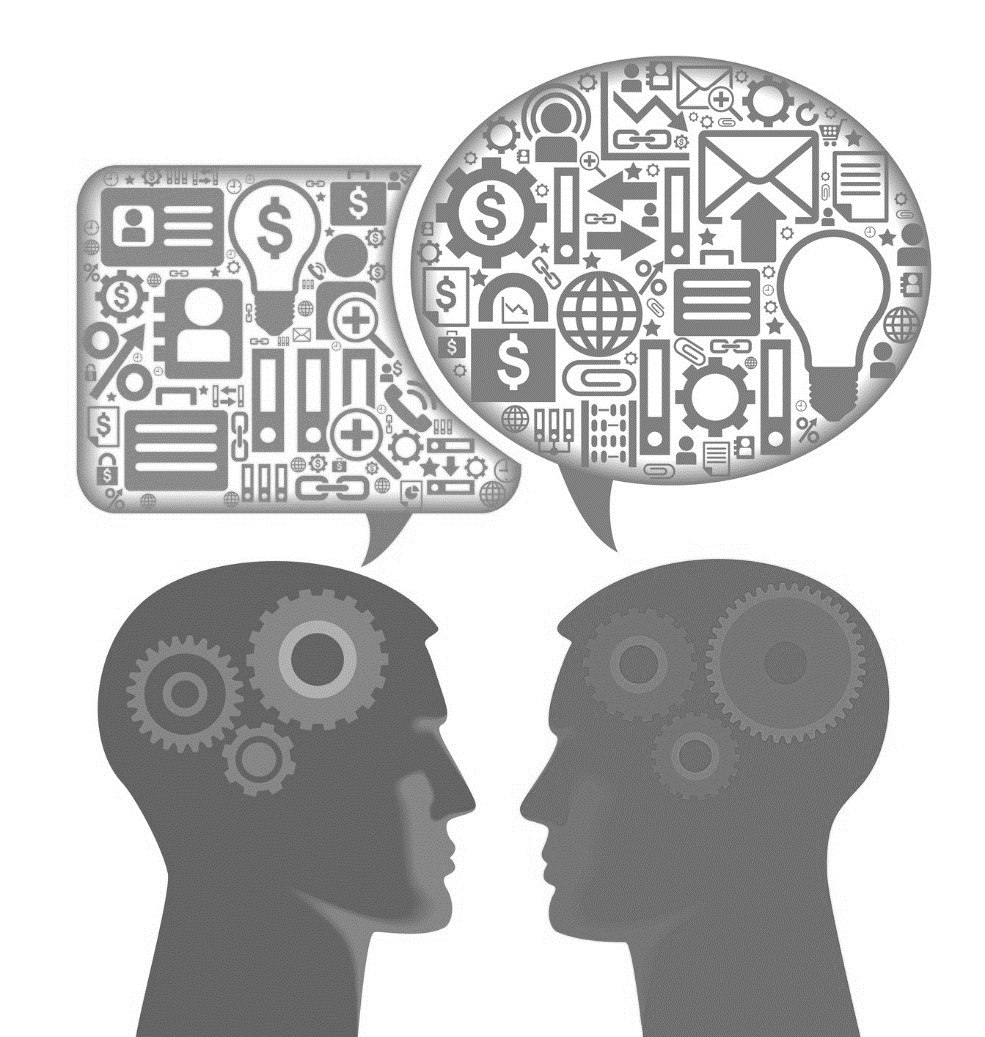 [Speaker Notes: Screening and assessment are important processes in child welfare cases because they help to identify concerns around parental substance use and to understand how and whether parental substance use presents a safety issue for the child. As child welfare workers, safety and risk are at the forefront of the work we do. Understanding how parental substance use may affect child safety is important. 

First, child welfare workers must determine through screening or assessment whether parental substance use is present in their case. 

Next, workers must determine whether there are safety concerns. 

Refer to Toolkit Module 2: Understanding Substance Use Disorders, Treatment, and Recovery if participants need a better understanding of substance use disorders.]
Early Identification
Know what to look for. Common signs and symptoms of substance use or misuse in the home environment may include:
Physical appearance: slurred speech, nodding off, disorientation, tremors, cold or sweaty palms, dilated or constricted pupils, bloodshot or glazed over eyes, needle marks, bruises, poor personal hygiene
Behavioral signs: agitated behavior or mood, excessive talking, paranoia, depression, manic behavior, lack of motivation, criminal activity, financial challenges, missed appointments
Physical environment: signs of drug paraphernalia (such as straws, rolling papers, razor blades, small mirrors, glass pipes, aluminum foil, lighters, needles, syringes, tourniquets, belts, shoelaces, spoons), unusual smells, reluctance to allow home visits, unexplained visitors in and out of the home
Note: This is not a complete list of possible signs and symptoms.
[Speaker Notes: Highlight the common physical appearance, behavioral, and physical environment signs of substance use. Discuss with the group what they might see on a home visit or when meeting with the family that would prompt them to ask further questions. 
If these signs are present, it might not indicate substance use but should prompt further open-ended questions.]
Early Identification
Engage the parent about your observations or concerns using an approach that is supportive and not stigmatizing or judgmental. Use “person first” language and avoid using labeling terms such as “addict.” Use a conversational tone with open-ended questions such as the following:
“Tell me more about . . .”
“As part of our work with families, we ask all families about . . .”
“I’m noticing that . . .”
“How can I help you with . . .”
“I’m concerned about you because . . .”
[Speaker Notes: Engage the parent using a supportive, nonjudgmental approach. 

Follow up on any observable concerns with open-ended questions:
“Tell me more about . . .”
“I noticed . . . “

***Ask the group to come up with additional open-ended questions.]
Use of a Screening Tool
Gather information from a variety of sources including corroborating reports, observation of signs and symptoms, drug testing results, and results from a valid screening tool such as the UNCOPE, AUDIT, AUDIT-C, or ASSIST. 
The purpose of substance use disorder screening is to determine the presence of substance use and identify the need for a further clinical substance use disorder assessment.  
If the parent shows signs or symptoms of substance misuse or screens positive for a potential substance use disorder, a clinical assessment by a substance use disorder professional is needed.
[Speaker Notes: If you observe signs of parental substance misuse, further screening can help determine if there is a need for a referral to substance use disorder treatment. A substance use disorder screening tool can help determine the need for further clinical substance use disorder assessment. This assessment is done by a substance use disorder treatment professional. 

***Discuss your agency’s screening practices with participants. 

For child welfare workers, it is important not only to determine the possible presence of a substance use disorder but also to understand whether a parent’s use of alcohol or drugs is affecting his or her ability to safely parent the child. Next, we are going to look at a case study that highlights the effect of parental substance use disorders on parenting.]
Group Exercise
Question
 To Consider
How does the use of alcohol or drugs affect the parent’s ability to make decisions regarding the safety of the child?
[Speaker Notes: Is parental substance use causing immediate safety concerns for the child?

****Ask participants to list situations in which there might be immediate safety concerns regarding the child as a result of the parent’s alcohol or drug use. Keep the list on flip chart paper at the front of the training room.

Have examples ready. Immediate safety concerns may include drug manufacturing in the home, a child mistakenly ingesting drugs, or drug paraphernalia found throughout the house that could cause physical risk.

Continue to make a list of other safety issues that are not immediate safety risks. Have examples ready. Does the group agree on what are immediate safety risks?]
Case Study
A child welfare investigator following up on a report arrives at Lisa’s home to conduct an investigation. The referral came from Lisa’s sister. Lisa’s sister reported that the kids were frequently unsupervised and their mother, Lisa, is always asleep on the couch and not watching the kids. Dan, who is Lisa’s husband, is not currently residing in the home. Dan was recently arrested for a violation of probation but is expected to be released from the county jail soon. 
Lisa’s sister is also concerned because the kids have been ill and have not seen a doctor—one of the children was supposed to be seen regularly by a physician. Lisa’s sister reported that Lisa has frequent male visitors coming in and out of house and that she uses drugs. The sister also said that Lisa was previously investigated by child welfare in another state but that she did not follow through with services.
[Speaker Notes: Review the case study. Have participants review the initial information on the family. 

Ask the participants the following questions (if this is a large group, ask the participants to break into smaller groups and have a discussion, and then have the groups share with the larger group):
As a child welfare worker, what are the initial concerns?
What information will a child welfare worker be looking to gather during the home visit?
What information would help a child welfare worker determine immediate safety concerns?]
Case Study
When the investigator arrives at Lisa’s home, she finds the family home filthy and struggles to find a pathway through the clutter. The living room floor and surfaces are covered with empty pizza boxes, and dirty dishes are piled high in the kitchen sink and on the stove. There is no food in the refrigerator. Soda and beer cans litter the house, and clothes are strewn throughout the home’s two small bedrooms. The investigator finds dirty diapers in many rooms. 
The investigator notes that the two boys are dressed in clothes that they have outgrown and that are filthy and worn out. Both boys appear to have upper respiratory infections, and the older boy, 6-year-old Johnny, states that they have not eaten that day. When the social worker meets with the 9-month-old boy, Ryan, she notices that he appears to be small for his age and developmentally behind. Lisa appears to have been napping when the investigator arrives. The child welfare services investigator asks Lisa direct questions about her substance use pattern and the adverse consequences that have resulted from her alcohol and drug use. Lisa denies having a problem with alcohol or drugs, but she does admit that she is using marijuana more than she used to. Lisa indicates that her family members have said she drinks too much.
[Speaker Notes: Case study continued.  

***Have participants read the information the investigator gathers from the initial visit.  

Ask participants the following questions:
What are the safety concerns?
What other information would you as the child welfare worker like to know?]
Effect of Parental Substance Use Disorders on Parenting
Parents’ use of alcohol or drugs can affect their ability to safely care for their children by decreasing their ability to:
Provide a safe home environment
Assess appropriate caregivers or visitors to the home
Appropriately discipline their children
Have realistic expectations of their children
[Speaker Notes: For parents who are struggling with alcohol or drug use, their ability to safely care for their children may be affected. The following is not intended to be a complete list.

Parents who have a substance use disorder are often preoccupied with obtaining the substance due to their disease, often making it difficult to meet the needs of their children. The home environment may contain drugs or drug paraphernalia, or the children may be left unsupervised. 

Physical absence of a parent to obtain or use the substance may leave the children under the care of someone who is too young or is not a safe caretaker. 

Discipline may be inconsistent, alternating between lack of supervision and rigid control. 

Children may become parentified. Parentification is the process of role reversal whereby a child is obliged to act as parent to his or her own parent. Young children may be taking care of younger siblings if the parent is unavailable.]
Effect of Parental Substance Use Disorders on Parenting
Parents’ use of alcohol or drugs can affect their ability to safely parent their children by decreasing their ability to:
Adequately supervise their children
Meet their child’s educational or medical needs
Provide a daily structure and routine for a child
Provide for a child’s basic needs
[Speaker Notes: Parents may experience an emotional disconnection with their children that can be caused by a substance use disorder, the effects of the substance, or the emotional effects of drug use and withdrawal.

Due to the substance use disorder, parents may not get their children to school on time or support homework. Also, some children may avoid going to school because they are worried about their parents or younger siblings at home. 

***How do the areas on the last two slides compare to the list the participants created on safety concerns?]
Areas to Consider When Assessing Safety
When you are concerned about a parent’s substance use disorder and assessing a child’s safety, consider the following factors:
Related to the child:
Age of the child
Child’s visibility in the community
Special needs of the child
Parent/child interaction
[Speaker Notes: Age of the child: Younger children are more dependent on their parent to meet their basic needs. For infants and very young children, there is total reliance on their parents to meet their needs. Older children are more able to communicate with others and get help if needed. However, each developmental stage presents a challenge related to parental substance use disorders. 

Children who are visible in the community at school, child care, or other community activities, are seen by members of the community, which can enhance safety. 

Children with special needs may be more at risk due to an increased level of need. 

Observe the parent and child interaction as part of an ongoing assessment process. Is the parent responsive to the child? Does the child go to the parent to get his or her needs met?]
Areas to Consider When Assessing Safety
When a child welfare worker is concerned about a parent’s substance use disorder and assesses a child’s safety, they should consider the following:
Factors related to the parent or community:
Current engagement in treatment
History of seeking help or treatment
Past recovery time
Level of parent’s insight into risk factors
Strong support system
Another adult living in the home
Strengths of the family
[Speaker Notes: As part of the assessment process, consider areas related to the parent and community when assessing safety.

Is the parent asking for help or in treatment now? Does the parent recognize the need for treatment? Does the parent have a history of reaching out for help? Does the parent have any recovery time? Does the parent understand how his or her use of substances affects the child? All of these indicators help child welfare workers understand how the parent has responded in the past and how the parent may reach out in the future. 

Does the parent have a strong support system, or is there another sober adult that lives in the home?

Identifying the family’s strengths supports engagement with families and provides an opportunity to partner with the family.]
Assessment Throughout the Life of the Case
Assessment happens along a continuum to determine:
Presence and Immediacy
Is there a concern regarding a parent’s use of drugs or alcohol?
Does this present a safety issue to the child?
Nature and Extent
What is the nature of the issue?
What is the extent of the issue?
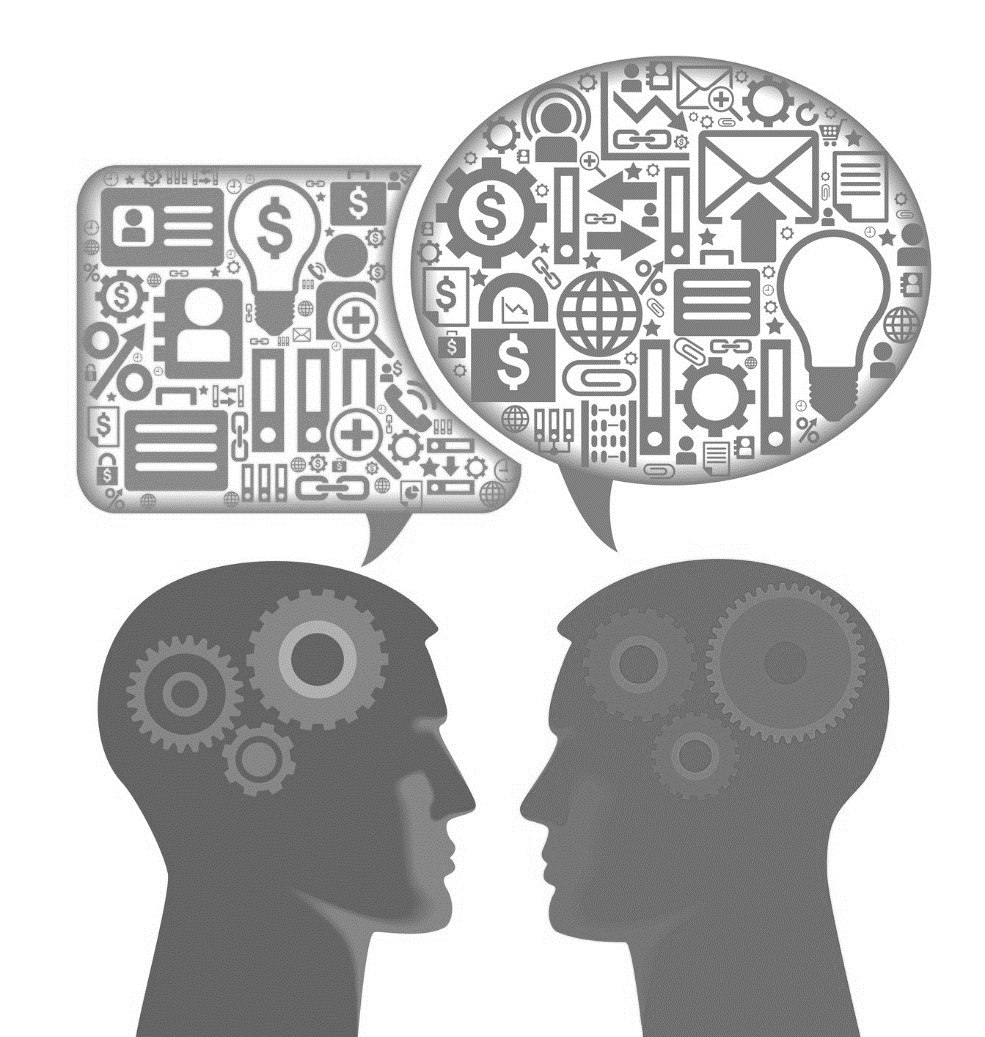 [Speaker Notes: Assessment is an important process in child welfare cases because it helps to identify concerns around parental substance use and to understand how and whether parental substance use presents a safety issue for the child. 

Understanding the nature and extent of the issue is important. Once a child welfare worker identifies concerns regarding a parent’s use of drugs or alcohol, he or she can request a referral to a substance use disorder treatment provider for a clinical assessment that can inform next steps for treatment. 

Refer to Module 2: Understanding Substance Use Disorders, Treatment, and Recovery if participants need a better understanding of substance use disorders.]
Preparing Parents for a Referral to Treatment
A referral is not about only handing the parent a list of resources or telling the parent that part of the case plan is to seek treatment. A successful referral includes:
Explaining the concern to the parent
Engaging the parent in a conversation about his or her concerns
Asking the parent about what helped in the past
Working with the parent to determine the best treatment options, which often begin with a clinical substance use disorder assessment
[Speaker Notes: Explain your concern to the parent and engage him or her in a conversation. Where is there agreement? Is the parent interested in treatment? Does the parent have concerns about treatment?

Talk with the parent to understand what has worked in the past or what hasn’t worked. Remember that the more times a person enters treatment, the higher the likelihood of a successful outcome. Just because treatment didn’t work in the past, doesn’t mean it won’t work now. Focus on building on the parent’s strengths.

Often, a clinical substance use disorder assessment is the first step in determining the best treatment approach.]
Help Parents Prepare: Referrals and Expectations
Provide recommendations and contact information 
Assist with referrals and setting up the initial appointment
Convey information so parents know what to expect 
Help the parent overcome any challenges or barriers to making the appointment
[Speaker Notes: Child welfare workers need to develop a knowledge base about the treatment programs they refer parents to. These are some of the areas where you want to gather information from treatment programs:
Mission of the program
Policies, rules, procedures, and statutes that must be followed to deliver services (especially confidentiality requirements and procedures)
Amount of time participants are expected to commit to the program
Funding sources or insurance qualifications
How the program defines and measures success 

There are often real barriers to getting to treatment appointments. Make a list with the parent of any potential barriers—transportation, child care, etc. 

How can you support the parent to find solutions?

***After the training, suggest that participants visit local treatment programs to familiarize themselves with the program.]
Help Parents Prepare: Know the Resources
Treatment resources available in your community
Characteristics of local treatment programs
Services that the programs provide
Requirements, expectations, and conditions for participating in treatment
Importance of family-centered treatment
[Speaker Notes: How can child welfare workers partner with treatment programs to prepare parents for their treatment? 

They need to know about treatment resources, organizations, and practices in their communities. With this information, the parent can establish successful partnering relationships with treatment professionals regarding their jointly shared consumers. You should know:
The extent and range of treatment resources available to parents in their communities;
The characteristics of the various treatment programs;
The services that the programs provide;
The requirements, expectations, and conditions for participating in treatment; and
Whether the treatment options provide family-centered treatment.]
Partnerships With Treatment Professionals
Learn about each other’s agency
Share information regarding jointly served children, adults, and families
Understand requirements for:
 42 Code of Federal Regulations (CFR) Part 2
 Health Insurance Portability and Accountability Act (HIPAA)
 Informed consent
[Speaker Notes: Establish partnering relationships with treatment professionals to learn about each other’s agencies, and when appropriate, to share information regarding children, adults, and families being jointly served. This includes understanding how Section 42 of the Code of Federal Regulations (CFR) Part 2 (for substance use treatment) and the Health Insurance Portability and Accountability Act (HIPAA) Privacy Rule (for all health-related information, including substance use and mental health treatment) affect how information can be shared. 

Signing a release with a parent to share information with a treatment provider is important to create a team approach when working with families. Sometimes, a parent may be concerned about signing a release. Engage the parent in a discussion about what his or her concerns are and how you can address the concerns. Clearly specify what information you and the treatment provider will share and how you will share the information. 

For more information on collaboration and information sharing, please see Module 7: Collaborating To Serve Parents With Substance Use Disorders.]
Assessment Throughout the Life of the Case
Assessment happens along a continuum to determine:
Presence and Immediacy
Is there a concern regarding a parent’s use of drugs or alcohol?
Does this present a safety issue to the child?
Nature and Extent
What is the nature of the issue?
What is the extent of the issue?
Developing & Monitoring Change, Transitions & Outcomes of Treatment and Case Plans
What is the response to the issue?
Are there noticeable changes in the issue?
Is the family ready for transition?
Did the interventions work?
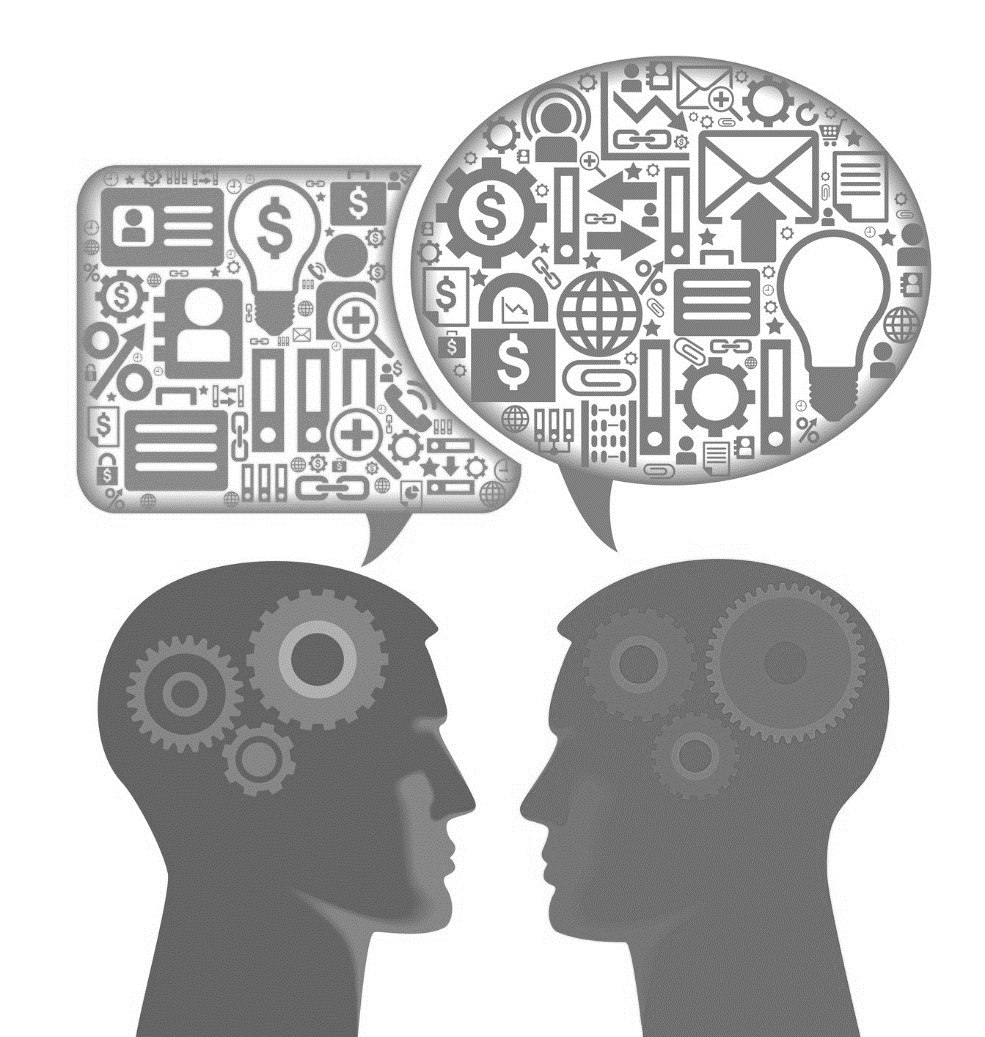 [Speaker Notes: The assessment information gathered regarding a parent’s use of drugs and alcohol will inform your next steps. 

The following slides discuss collaborative case planning. Case plans must be reviewed regularly and updated when there is new information.]
Case Planning for Families Affected by a Substance Use Disorder
Identify and address the safety needs of the child
Establish a plan that will support parents with a substance use disorder to get treatment
Help parents find an appropriate treatment professional
Address other identified needs of the child or parent
[Speaker Notes: When assessment information leads to concerns or recommendations for substance use disorder treatment, a child welfare case plan should include whatever actions might be needed to help that individual obtain the recommended treatment.   Services should be provided in a timely manner by a professional qualified to respond to the identified  needs. 

The case plan should also address concerns related to child safety and address the needs of the child and parent.   

***Take the opportunity to discuss your state’s case planning process.  Present information on how substance use gets incorporated into the case planning process.  How are goals and outcomes addressed in the case plan?  How are parent’s a part of your case planning process?]
What Goes Into a Case Plan
Strengths and needs
Goals and objectives 
Services and supports
Achievement dates
Persons responsible 
Success indicators
[Speaker Notes: Every case plan should be unique and designed to reflect the strengths, needs, and culture of a particular individual and family. 

In general, a good case plan will include a list of the following things: (a) strengths and resources, (b) needs, (c) goals and objectives in each need area, (d) services and supports directly designed to build on the strengths to address these needs, (e) target dates for reaching goals and objectives using services and supports, (f) persons responsible for all listed actions, and (g) indicators that will demonstrate success or lack of success in meeting specific goals and objectives. 

For a parent with a substance use disorder, the services and supports should be tailored to what the parent and family need.]
Culturally Competent Case Planning
Culture lives at the family level but also exists in individuals and organizations
Culture includes beliefs, traditions, and values
Beliefs, traditions, and values must be the platform on which solutions are built
[Speaker Notes: When developing case plans, always consider how to make use of the family’s culture and natural supports.

To develop culturally relevant case plans, child welfare workers need to understand that culture plays out primarily within the family. Therefore, in your work to help a family safely raise their children, you need to learn about that family’s culture, which in this curriculum is defined as their beliefs, traditions, and values. 
 
Organizational cultures, such as those of community service organizations, will also affect how an individual worker perceives the needs of families that he or she is trying to serve. You need to think about and understand your own agency’s culture, as well as the influence of your personal culture. Successful work with families takes place in agencies in which the organizational culture strongly supports effective practices by staff.
 
After learning about a family’s culture, as well as the culture of your organization, you can use the beliefs, traditions, and values important to that family as starting points or building blocks for interventions. Likewise, as long as safety is maintained, be careful not to devise strategies or interventions that are in conflict with the family culture—that conflict will greatly decrease your effectiveness.

It is important to consider how the culture of a parent with a substance use disorder may influence how he or she views drug and alcohol concerns or treatment.]
Helping Parents Meet Their Case Plans
In-Home Services:
Provide opportunities to improve parenting skills and interactions with children
Help set up a household with stability and continuity for the children
Develop safety plans for children whose parents may become unavailable to them
Establish a support network in the community, including connecting families to peer support services
Foster Care:
Support parents' participation in treatment so that they can meet dependency court requirements and participate fully in visitation rights
Help parents set up a household once treatment is underway and they are meeting dependency court requirements
Work with treatment providers to address relapse
[Speaker Notes: When helping parents with in-home services, provide them with opportunities to improve parenting skills and interactions with their children, just as you would with any family on your caseload. Help parents set up a household that offers stability and continuity for their children. Develop safe arrangements for children when parents are having difficulty being available to their children because of substance use disorders. Connect families to community services, including peer support services.
 
When helping parents whose children are in foster care, support parents' participation in treatment so that they can meet dependency court requirements and participate fully in visitation rights. Some parents may need very concrete instructions and suggestions regarding visitation with their children (e.g., appropriate clothing, behavior, words). Help parents set up a household once treatment is well underway and they are meeting dependency court requirements. Collaboratively work with treatment providers to address relapse.]
Elements of Successful Visitation Plans
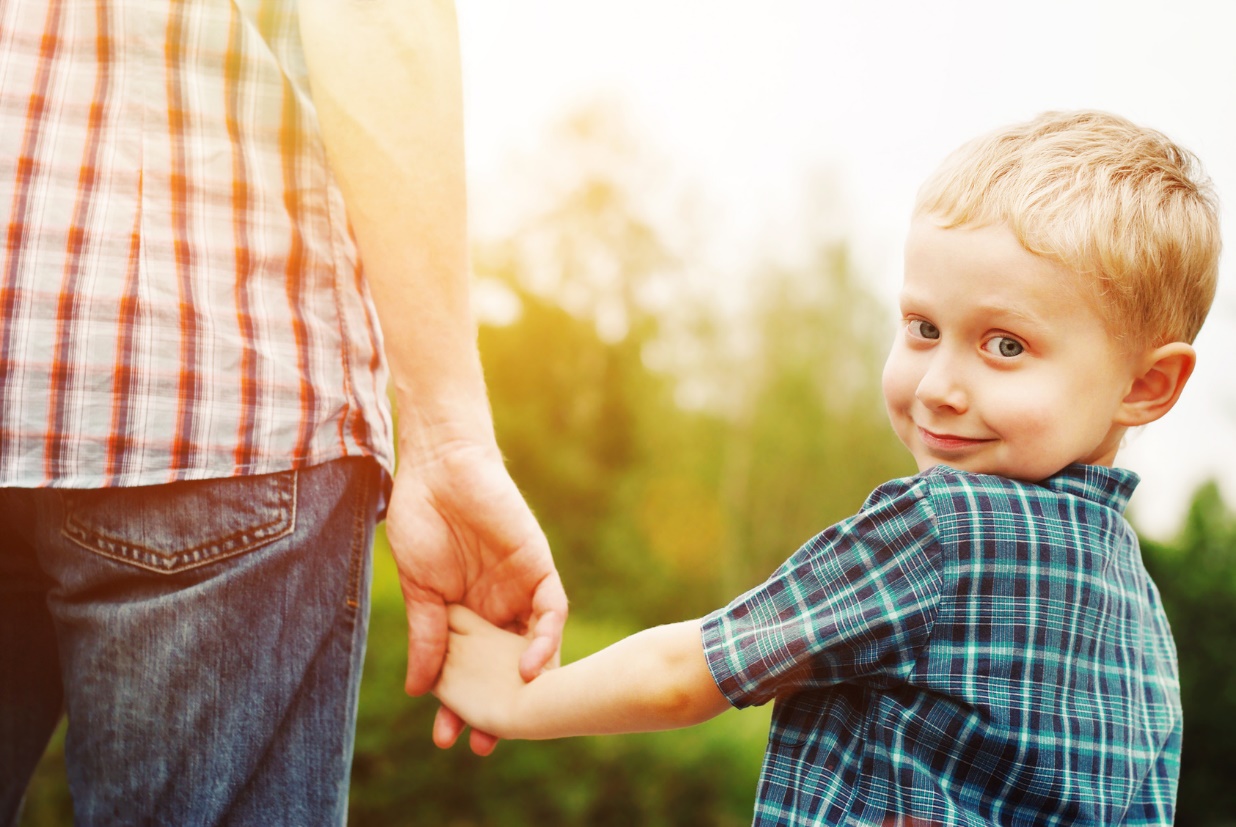 Parenting time should occur: 
Consistently and frequently
For an appropriate period of time
In a comfortable and safe setting
With therapeutic supervision when appropriate
In normal parenting situations, such as during doctor visits and appointments with therapists (when appropriate)
[Speaker Notes: If a parent has a child in foster care, help establish appropriate visitation. Parents may need support with designing appropriate activities to do with their children during visitation. 

Keeping parents connected to their children in meaningful ways can help parents gain the necessary skills to meet the needs of their children. 

Visitation is an opportunity to gather information about parent and child service needs.

Visitation should not be used as a punishment for relapse. Although safety is always important for visitation, using visitation to encourage recovery is not helpful and can be harmful to the child and parent.]
Collaborative Case Planning
Incorporate objectives in the child welfare case plan related to a parent’s treatment and recovery
Ensure that child welfare case plans and treatment plans do not conflict
Conduct joint reviews of case plans with treatment staff and family
Share case plans with treatment providers
Regularly review a parent’s progress to meet goals in the case plan, especially after critical events
Identify indicators of a parent’s capacity to meet the needs of his or her children and outcomes of the case plans 
Regularly monitor progress and share it with treatment staff
[Speaker Notes: The following are a few ways that child welfare workers and treatment counselors can collaborate in case planning activities:
Incorporate objectives related to parents' treatment and recovery.
Ensure that child welfare case plans and treatment plans do not conflict.
Include joint reviews of the case plans with treatment staff and family.
Discuss confidentiality protections fully with parents and seek their consent to share appropriate and helpful information.
Share case plans with treatment providers.
Regularly review parents' progress to meet the qualitative and quantitative goals of the case plan, especially when critical events occur.
Identify indicators of parents' capacities to meet the needs of their children and outcome data pertaining to the case plans.
Regularly monitor progress and share with treatment professionals.]
Joint Case Planning and Case Management
Focus initially on "one day at a time" steps pertaining to the child welfare requirements until the parents are able to address longer range issues
Use family group conferencing strategies so key family participants understand the goals for the parent and can work on supporting these goals
Specify responsibilities of all agencies involved in the case plan
[Speaker Notes: Another collaboration strategy is to implement joint case planning and case management. In doing so, the joint plan needs to include these three approaches: 

Focus initially on "one day at a time" steps pertaining to the child welfare requirements until the parents are able to address longer range issues.

Use family group conferencing strategies to ensure that all the key family participants understand the treatment and child welfare goals for the parent and are working on ways they can support these goals.

Specify various responsibilities of other agencies that will be involved in the case plan.]
Working with Providers to Support Parents
Keep treatment professionals informed about:
 The dependency court schedule of hearings and their outcomes 
 Information needed by the court about parental progress in treatment
 Problems the judge is addressing throughout this process
When possible and appropriate, invite treatment counselors to hearings to offer testimony or have the provider send information about the parent’s progress in treatment
[Speaker Notes: You will want to keep treatment providers informed about the dependency court schedule of hearings and their outcomes and to keep the court informed about parental progress in treatment and problems that the judge is addressing throughout this process. 

When it is possible and appropriate, invite treatment professionals to attend hearings and to offer testimony. Treatment providers need to know the point in the case when a parent seeks treatment. For example, parents presenting for treatment immediately after their children are removed will express different motivations and behavior than parents whose Termination of Parental Rights hearing is approaching. 

Treatment providers may be unable to attend hearings due to limitations on their time. They may also not be reimbursed for attending the hearing. A provider’s lack of attendance at a hearing should not be viewed as a lack of collaboration on his or her part. Regular, ongoing meetings with treatment providers throughout the life of the case will improve information sharing and help create ways for treatment progress to be communicated to the court.]
Measuring Progress
Social workers should seek information from the family and other helpers about progress towards goals and objectives identified in the case plan
Progress, or lack of progress, should always be noted
Lack of progress means something is not right about the plan—if it is not working, change it
Do not automatically assume lack of progress means the person is not doing enough or is not capable of changing
[Speaker Notes: The case plan goals should be monitored on an ongoing basis. Is the parent meeting the requirements of his or her case plan. If not, why not? Are there barriers to meet these goals?

Meet with the treatment provider or invite him or her to a team meeting at your agency. What are the treatment goals for the parent? Has the parent met his or her goals? If not, why not? If the parent has met his or her goals, does the parent have additional goals?

Does the parent need additional services to meet his or her goals?

Can you give specific examples of the progress the parent is making?]
Measuring Progress
Substance use disorder treatment professional’s view:
Increased periods of recovery and decreased periods of relapse—as a result of treatment
Scope and durability of changes in other areas of life to maintain recovery
[Speaker Notes: Even though treatment counselors and child welfare workers may share the same recipients of services, they do not always measure and define progress the same way. 
For many substance use disorder treatment professionals, progress is measured in two ways:
Whether the person's treatment is resulting in increased periods of recovery and decreased periods of lapse or relapse.
The scope and durability of changes people are able to make in other areas of their lives so that recovery will be maintained (things like satisfying employment, building a support system, or attending self-help groups).

When meeting with treatment providers, ask how they define progress in treatment. For some treatment programs, progress may be regular attendance or clean drug screens. Ask for specific information on why a provider is saying a parent is making progress. Providers need to be more specific in their feedback instead of just saying a parent is making progress.]
Measuring Progress
Child welfare worker’s view:
Parent participation and progress in treatment within the deadlines established by the court
Assessment of permanency, family strengths, and protective factors
Shared views: 
Parental participation and progress in treatment
Parental motivation to achieve the conditions that will result in retaining or reuniting with their children
[Speaker Notes: Child welfare workers and dependency court judges can measure progress in similar ways. They will both look at whether the parent is fully participating in treatment and in the services that are being offered. They will also look at whether the parent has made improvements, especially in relation to the safety and care of children. The parent must accomplish these outcomes within the strict statutory deadline established by the court while also providing a safe and nurturing home for the children.

There are many shared views among the professionals working with the parent and family. Child welfare workers and treatment professionals depend on a parent’s participation in treatment to accomplish the basic goals required by each system. They also depend on a parent’s motivation to achieve the conditions that will result in retaining or reuniting with his or her children. As these professionals work on their respective goals for the parents, each professional is also working toward a larger, common goal of restoring health to the parents and their families.]
Drug Testing
Drug testing:
What does it mean?
How should it be used to measure progress?
[Speaker Notes: Drug testing is often used in child welfare agencies, courts, and substance use disorder treatment facilities. However, each system views the reasons for testing differently. 

Drug testing is a tool that can be used to determine whether a parent is using substances within a specific timeframe and to facilitate discussions with families affected by substance use disorders. Drug testing refers to the use of biologic sources, such as urine, saliva, sweat, hair, breath, blood, and meconium to identify specific substances or their metabolites in an individual’s system. However, drug tests do not provide sufficient information for substantiating allegations of child abuse or neglect or for making decisions about the disposition of a case. 

Drug tests are designed to identify a specific substance in a person’s system within a specific timeframe—this varies depending on which type of drug test is used. 

Assuming there are no other safety concerns, a positive drug test or a series of positive drug tests should not be used as the sole determining factor in the removal of a child from the home or to determine parental visitation.

Working with treatment providers on understanding drug testing in relation to a parent’s progress in treatment is critical. 

***Inform the participants of your agency’s policy and procedures on drug testing. 

Please see the following resource: https://www.ncsacw.samhsa.gov/files/DrugTestinginChildWelfare.pdf]
Sharing Information in a Service Delivery Team
Changes that might create stress for parents or affect their participation in treatment:
Increased visitation or unmonitored visits with children
Meetings scheduled with social workers
Transfer of a family's case to a new child welfare worker or to a different unit
Unanticipated changes in any services in the case plans
Schedule of court hearings or in the court calendar
[Speaker Notes: When collaborating with treatment professionals, you should let treatment staff know when there are changes that might create stress for the parents or that might affect the parents' participation in treatment. Potential stressors include:
when visitation with children is being increased or unmonitored visits with children are being instituted,
meetings are scheduled with the social workers,
transfer of a family's case to a new child welfare worker or to a different unit,
unanticipated or additional changes that occur to any services that are part of the case plans, and
changes in the schedule of court hearings or in the court calendar.

Sit down with a parent and ask him or her to identify any particular stressors. Does the parent have a relapse prevention plan? What are the stressors on the relapse prevention plan?]
Collaboration Necessities
Communication: People receiving treatment need information, and multiple helpers need to share information
Coordination: Multiple efforts from helping professionals must be coordinated to benefit everyone
Consultation: Helpers with one kind of expertise need input and advice from helpers with other expertise
**Service is more effective when professionals talk**
(Center for Substance Abuse Treatment, 2005)
[Speaker Notes: The most important variables in providing treatment are communication, coordination, and consultation between all involved providers, assuming more than one provider is involved. Most people need to receive consistent information and care to make progress. The child welfare worker may be the key person who ensures that communication and coordination take place while the case plan is being implemented and monitored for a particular family.
 
If there are differences in how the various professionals are viewing or attempting to treat the individual, they should work together to find agreement about the person’s care to better serve him or her. One of the most effective ways to get everyone on the same page is to form an individualized family team that includes everyone working with the family.]
Working Together: Tasks for Counselors, Child Welfare Workers, and Judges
Treatment Counselor
Help parents end denial and envision a positive life without substance use or mental disorder
Help parents understand how their substance use disorder has affected their lives and the lives of their children, families, and friends
Help parents understand how their mental health disorder has affected their lives and the lives of their children, families, and friends
[Speaker Notes: Review the tasks of treatment counselors and their role to support families.]
Working Together: Tasks for Counselors, Child Welfare Workers, and Judges
Child Welfare Worker
Conduct assessments to evaluate and monitor the safety of children
Help parents provide a nurturing environment for children, heal themselves, and develop capacities to care for their children
[Speaker Notes: Review the tasks of child welfare workers.]
Working Together: Tasks for Counselors, Child Welfare Workers, and Judges
Dependency Court Judge and Staff
Assess information and make decisions leading to permanency for children in the child welfare system
Follow procedures and timetables specified in state and federal statutes (e.g., Adoption and Safe Families Act)
Preside over hearings to see whether the child welfare agency made reasonable efforts to provide needed services that prevent removal and/or achieve reunification
[Speaker Notes: Review the tasks of the dependency court.]
Benefits of Information Sharing
Ensures that children are safe
Determines whether parents are meeting dependency court requirements
Provides appropriate supports for parents
[Speaker Notes: Sharing critical information will help ensure that children are safe, determine whether parents are meeting the dependency court requirements, and provide appropriate support for the parents throughout the treatment process. However, information sharing must always follow the prescribed procedures to protect the privacy of the parents.]
Helping Parents Prepare for Recovery
Parents may need help with:
Maintaining sobriety
Maintaining psychological medication regimen (if there is a co-occurring diagnosis)
Avoiding situations that contribute to substance use or other symptom emergence
Finding services to help them re-establish their lives
Connecting with new support systems and resources in the community
[Speaker Notes: How can child welfare workers assist parents with preparing for and sustaining life-long recovery after their child welfare cases are closed? Recovery from a substance use disorder is an ongoing, life-long process. During the early months of recovery, people with a substance use disorder are especially vulnerable to relapse. Many people may need to return to a more intensive level of treatment. The parents you work with are likely to need help and support for the following activities:
Maintaining sobriety
Maintaining their health, including a medication regimen if applicable
Adjusting their lifestyles to avoid situations that contribute to substance use
Finding basic services that will help them re-establish their lives, jobs, and families
Finding and connecting with new support systems and resources in the community that will continue after the case is closed or treatment ends]
Building on Family Strengths: Moving Toward Family Recovery
[Speaker Notes: The following slides highlight Strengthening Families and family recovery.  Although Strengthening Families is a specific approach, the overall goals of building on family strengths to create healthier families is an overarching theme for child welfare involvement.]
Moving Toward Child Welfare Case Closure
Encourage the use of community-based supports
12-Step participation
Peer support services
Identify individualized services
Maintain a directory of local community organizations/social supports
Gather contact information, service hours, and referral requirements
Establish relationships with service organizations
[Speaker Notes: When working with parents during the case closure phases and helping them develop life-long recovery strategies, encourage them to use resources in the community.
Encourage 12-Step participation. For those parents with a substance use disorder, use motivational enhancement interventions to encourage their ongoing participation in 12-Step programs and in obtaining a 12-Step sponsor.
Encourage the use of peer support services.

Identify individualized services. Work with the treatment professional to determine the specific services that parents will need for themselves and their families during the recovery period.

Maintain a directory of local community- and faith-based organizations and social support services. 
Collect relevant contact information like phone numbers, addresses, hours of service, and referral requirements. 
Establish relationships with organization representatives to make ongoing, informed referrals for parents, as needs arise. You can also arrange for an in-person referral for the caseworker, community services provider, and parent to facilitate the transition.]
Moving Toward Child Welfare Case Closure: Support
Linkages with community-based organizations and resources—initial visits and follow-up
Relationships with family members, friends, churches or temples, or other social support groups
Health insurance and other resources
[Speaker Notes: Another critical role you play at this juncture is helping families establish a community network of support and safety planning that they can rely on when the case is closed. This network needs to provide linkages, relationships, and benefits.

Help promote linkages with community-based organizations and resources that can provide ongoing support and assistance to families about issues for which they need help. Reinforce the linkages with community-based organizations by arranging initial visits while the family is still in the child welfare system and having follow-up discussions to determine how effectively the linkages met the family’s needs.

Help families establish relationships with family members, friends, churches or temples, or other social support groups that can support parents as they make their way through recovery.

Talk with the family about establishing a safety plan. Identify other family members or friends who will support the family. 

Ensure that parents are receiving any necessary benefits and resources. Is health insurance available for everyone in the family? Parents may need to continue in treatment or reconnect with treatment in the future. Are there other resources families should be connected with before they leave the child welfare system?]
Moving Toward Child Welfare Case Closure: Safety Planning
Safety planning with the family:
Build on the family’s strengths
Establish a network of support
Collaborate with other helping professionals
Include a parent’s relapse prevention plan
Include the children in the planning
[Speaker Notes: Talk with the family about establishing a safety plan as their child welfare case closes. 

Build on the family’s strengths. Help parents articulate what they have learned and define their strengths. 
Identify other supportive family members or friends who agree to be part of the process. These supportive family members or friends should go to a meeting to talk about what kind of support they can offer the family. Can they watch the children if the parent needs a break? Can they provide transportation? Will they check in on the family—how often? Can the children’s parent call them if they need help?
Determine what helping professionals will stay involved with the family. What will their role be? Are they able to monitor ongoing safety for the family? What signs will they look for to know whether the parent or family is starting to struggle? How do they feel about calling child welfare if they have concerns in the future?
Determine whether or not the parent has a relapse prevention plan. If not, work with treatment providers to establish one. Has the parent had to implement his or her relapse prevention plan? Did it work? Has the parent practiced the plan by reaching out and calling supports and walking through the steps as a practice of what he or she would do if needed. 
Include the children if age appropriate. If they have a concern about their parent, who is a safe person they would reach out to? Do they have a way to connect with this person? What are examples of when they would reach out? It is key to work through a plan with children to make sure they know what to do and who they will reach out to. The plan must be realistic for the child.]
Strengthening Families
Using a protective factors approach can be a positive way to engage families because it focuses on families’ strengths and what they are doing right
Focusing exclusively on risk factors with families can leave families feeling stigmatized or unfairly judged
Using a protective factors approach can provide a strong platform for building collaborative partnerships with other service providers, like child care, that are not as familiar or comfortable with a risk paradigm as a basis for engaging families
(Center for the Study of Social Policy, n.d.; Child Welfare Information Gateway, 2014)
[Speaker Notes: Strengthening families using a protective factors approach in our work as child welfare workers provides the best opportunity for long term success for families.  

Help families identify their strengths early on. What can they build on during their work with us? As a family is exiting the child welfare system, redefine their strengths. Show families how they have built on existing strengths and added additional strengths.]
5 Protective Factors
Build on the five protective factors, identified in the research literature, that are associated with lower rates of child abuse and neglect, and with optimal child development:
Parental resilience
Social connections
Knowledge of parenting and child development
Concrete support in times of need
Social-emotional competence of children
(Center for the Study of Social Policy, n.d.; Child Welfare Information Gateway, 2014)
[Speaker Notes: Build on the following protective factors:
Parental resilience: the capacity of parents to maintain stability, be calm, and provide nurturing support, despite difficult or challenging circumstances
Social connections: relationships with family members, friends, neighbors, co-workers, community members, and service providers
Knowledge of parenting and child development: parent’s willingness to seek and ability to apply knowledge of parenting and child development
Concrete supports in times of need: parent’s access to concrete supports and services (e.g., housing, food, transportation) that address needs and help to minimize the stress caused by very difficult challenges and adversity
Social emotional competence of children: parent’s ability to nurture children’s social emotional skills 

As a child welfare case closes, it is imperative that parents have learned how to address their needs and seek help; are connected to their family, friends, or community; have gained parenting knowledge; have concrete supports and services; and are able provide their children with emotional support.]
What is Recovery?
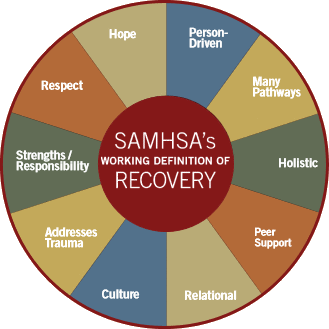 SAMHSA’s Working Definition
A process of change through which individuals improve their health and wellness, live self-directed lives, and strive to reach their full potential.
Access to evidence-based substance use disorder treatment and recovery support services are important building blocks to recovery
(Substance Abuse and Mental Health Services Administration, 2012)
[Speaker Notes: Guiding Principles of Recovery

Recovery emerges from hope: The belief that recovery is real provides the essential and motivating message of a better future – that people can and do overcome the internal and external challenges, barriers, and obstacles that confront them.
Recovery is person-driven: Self-determination and self-direction are the foundations for recovery as individuals define their own life goals and design their unique path(s).
Recovery occurs via many pathways: Individuals are unique with distinct needs, strengths, preferences, goals, culture, and backgrounds, including trauma experiences, that affect and determine their pathway(s) to recovery. Abstinence is the safest approach for those with substance use disorders.
Recovery is holistic: Recovery encompasses an individual’s whole life, including mind, body, spirit, and community. The array of services and supports available should be integrated and coordinated.
Recovery is supported by peers and allies: Mutual support and mutual aid groups, including the sharing of experiential knowledge and skills, as well as social learning, play an invaluable role in recovery.
Recovery is supported through relationship and social networks: An important factor in the recovery process is the presence and involvement of people who believe in the person’s ability to recover; who offer hope, support, and encouragement; and who also suggest strategies and resources for change.
Recovery is culturally based and influenced: Culture and cultural background in all of its diverse representations, including values, traditions, and beliefs, are keys in determining a person’s journey and unique pathway to recovery.
Recovery is supported by addressing trauma: Services and supports should be trauma-informed to foster safety (physical and emotional) and trust, as well as promote choice, empowerment, and collaboration.
Recovery involves individual, family, and community strengths and responsibility: Individuals, families, and communities have strengths and resources that serve as a foundation for recovery.
Recovery is based on respect: Community, systems, and societal acceptance and appreciation for people affected by mental illness and substance use disorders—including protecting their rights and eliminating discrimination—are crucial in achieving recovery.]
Rethinking Family Recovery
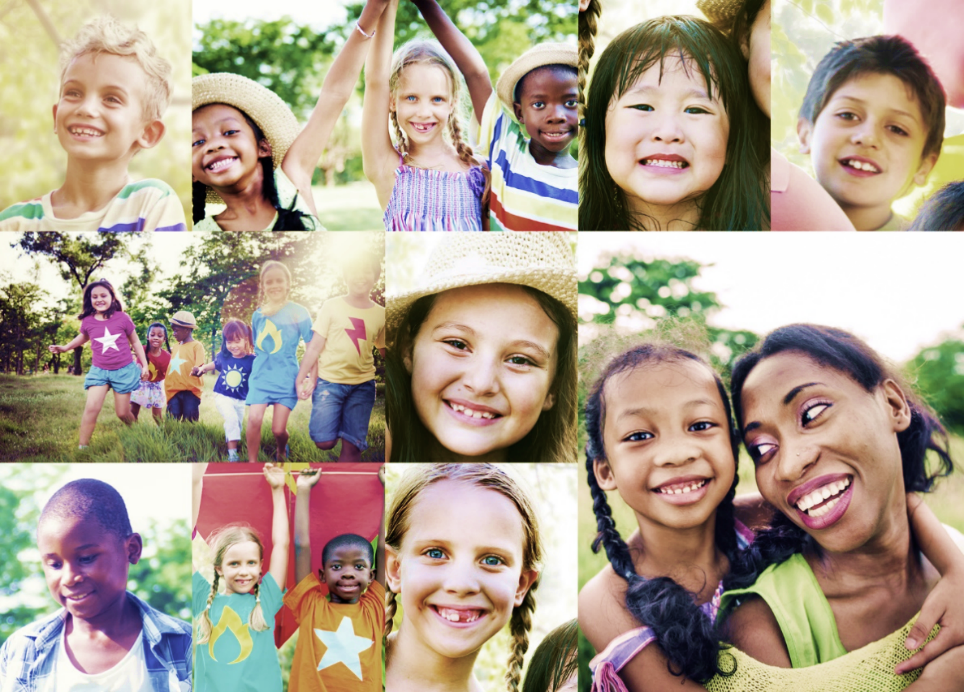 Parents’ recovery occurs in the context of family relationships
Services that strengthen families and support parent-child relationships help keep children safe
[Speaker Notes: If parental substance use affects child and family relationships, child-well-being and parent recovery must also occur in the context of family relationships.]
Recovery Occurs in the Context of the Family
A substance use disorder is a disease that affects the whole family
Adults (who have children) primarily identify themselves as parents  
The parenting role and parent–child relationship cannot be separated from treatment
Adult recovery should have a parent–child component, including services for the child that help prevent a future substance use disorder
(Ghertner et al., 2018; Radel et al., 2018)
[Speaker Notes: We know that recovery occurs within the context of relationships. 
A substance use disorder is a disease that affects the whole family
Adults (who have children) primarily identify themselves as parents  
The parenting role and parent–child relationship cannot be separated from treatment
Adult recovery should have a parent–child component, including services for the child that help prevent a future substance use disorder

***Ask participants what family recovery would look like?  Create a family recovery definition.]
A Family Focus
(Werner, Young, Dennis, & Amatetti, 2007)
[Speaker Notes: When serving a family holistically, the focus is on the parent’s recovery, the child’s well-being, and the family recovery and well-being as a whole. 

Services to support the parent’s recovery should address:
Parenting skills and competencies
Family connections and resources
Parental mental health
Medication management
Parental substance use
Domestic violence
Services that support child well-being must address:
Well-being/behavior
Developmental/health
School readiness
Trauma
Mental health
Adolescent substance use
At-risk youth prevention
Supporting the entire family's recovery and well-being means providing:
Basic necessities
Employment
Housing 
Child care
Transportation
Family counseling
Specialized Parenting]
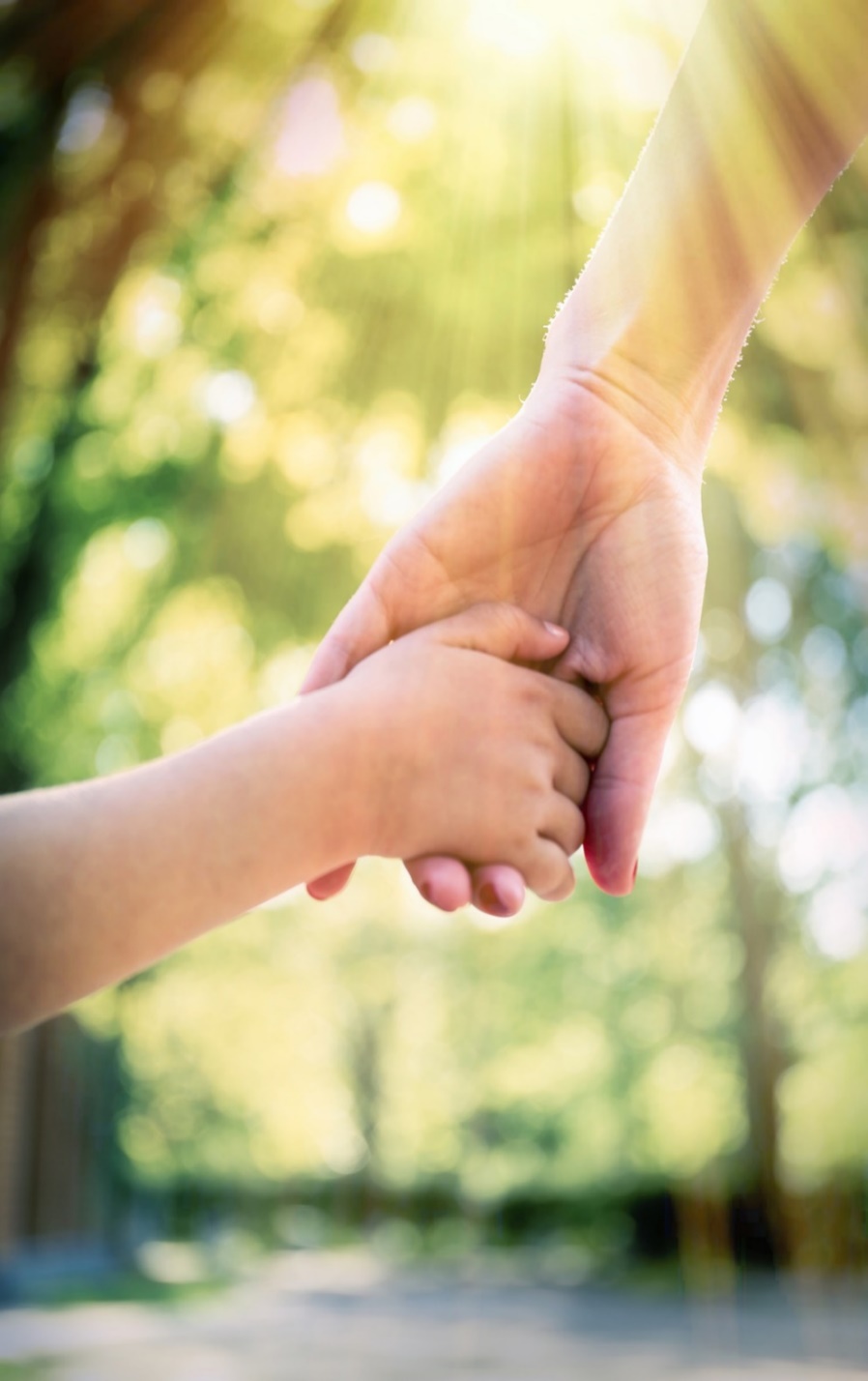 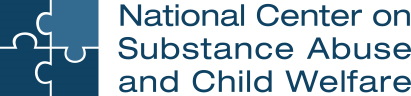 A Program of the 
Substance Abuse and Mental Health Services Administration
Center for Substance Abuse Treatment
and the
Administration on Children, Youth and Families
Children’s Bureau
Office on Child Abuse and Neglect
www.ncsacw.samhsa.gov
ncsacw@cffutures.org
References
References
Center for the Study of Social Policy. (n.d). About Strengthening FamiliesTM and the protective factors framework. Retrieved from https://cssp.org/wp-content/uploads/2018/11/About-Strengthening-Families.pdf 
Center for Substance Abuse Treatment. (2005). Substance abuse treatment for persons with co-occurring disorders. Treatment improvement protocol (TIP) series 42. DHHS Publication No. (SMA) 05-3922. Rockville, MD: Substance Abuse and Mental Health Services Administration. Retrieved from https://store.samhsa.gov/product/TIP-42-Substance-Abuse-Treatment-for-Persons-With-Co-Occurring-Disorders/SMA13-3992 
Child Welfare Information Gateway. (2014). Protective factors approaches in child welfare. Washington, DC: U.S. Department of Health and Human Services.
Children and Family Futures. (2017). Collaborative values inventory. Retrieved from http://www.cffutures.org/files/cvi.pdf 
Ghertner, R., Baldwin, M., Crouse, G., Radel, L., & Waters, A. (2018). ASPE research brief: The relationship between substance use indicators and child welfare caseloads. Retrieved from https://aspe.hhs.gov/system/files/pdf/258831/SubstanceUseCWCaseloads.pdf 
Partners for Our Children. (2014). Family time visitation in the child welfare system. Retrieved from https://partnersforourchildren.org/sites/default/files/Visitation%20Brief%2012-31-14.pdf 
Radel, L., Baldwin, M., Crouse, G., Ghertner, R., & Waters, A. (2018). ASPE research brief: Substance use, the opioid epidemic, and the child welfare system: Key findings from a mixed methods study. Retrieved from https://aspe.hhs.gov/system/files/pdf/258836/SubstanceUseChildWelfareOverview.pdf 
Substance Abuse and Mental Health Services Administration. (2012). SAMHSA’s working definition of recovery. Rockville, MD: Substance Abuse and Mental Health Services Administration. Retrieved from https://store.samhsa.gov/product/SAMHSA-s-Working-Definition-of-Recovery/PEP12-RECDEF
Werner, D., Young, N. K., Dennis, K., & Amatetti, S. (2007). Family-centered treatment for women with substance use disorders: History, key elements and challenges. Department of Health and Human Services, Substance Abuse and Mental Health Services Administration. Retrieved from https://www.samhsa.gov/sites/default/files/family_treatment_paper508v.pdf
Resources
Resources
Center for Substance Abuse Treatment. (2010). Drug testing in child welfare: Practice and policy considerations. HHS Pub. No. (SMA) 10-4556 Rockville, MD: Substance Abuse and Mental Health Services Administration. Retrieved from  https://ncsacw.samhsa.gov/files/DrugTestinginChildWelfare.pdf 
Child Welfare Information Gateway. (2014). Issue brief: Protective factors approaches in child welfare. Retrieved from https://www.childwelfare.gov/pubs/issue-briefs/protective-factors/ 
Child Welfare Information Gateway. Cultural competence. Retrieved from https://www.childwelfare.gov/topics/systemwide/cultural/ 
Substance Abuse and Mental Health Services Administration. (2012). SAMHSA’s working definition of recovery. Rockville, MD: Substance Abuse and Mental Health Services Administration. Retrieved from https://store.samhsa.gov/product/SAMHSA-s-Working-Definition-of-Recovery/PEP12-RECDEF 
Substance Abuse and Mental Health Services Administration and the Office of the National Coordinator for Health Information Technology. Disclosure of substance use disorder patient records: Does part 2 apply to me? Retrieved from https://www.samhsa.gov/sites/default/files/does-part2-apply.pdf 
Substance Abuse and Mental Health Services Administration and the Office of the National Coordinator for Health Information Technology. Disclosure of substance use disorder patient records: How do I exchange part 2 data? Retrieved from https://www.samhsa.gov/sites/default/files/how-do-i-exchange-part2.pdf 
Young, N. K., Nakashian, M., Yeh, S., & Amatetti, S. (2006). Screening and assessment for family engagement, retention, and recovery (SAFERR). DHHS Pub. No. 0000. Rockville, MD: Substance Abuse and Mental Health Services Administration. Retrieved from https://ncsacw.samhsa.gov/files/SAFERR.pdf